How is COVID-19 Impacting the Emotional Well-being of Adolescents?
PYD Network                                                                             Jutta Dotterweich,  ACT for Youth  December 10, 2020
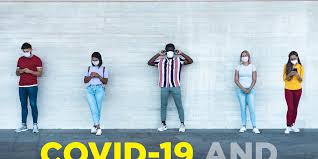 Housekeeping
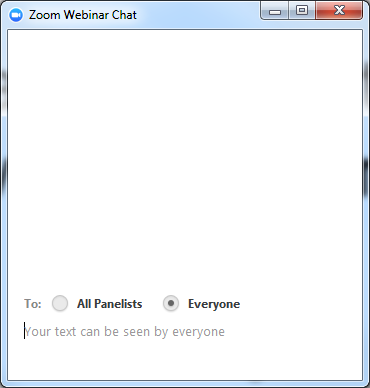 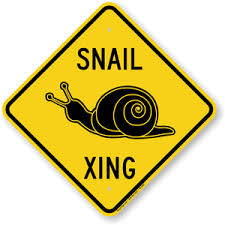 Experiencing delays?
Try closing out the other
programs running on your 
computer
Questions?
Use chat function. Post to Everyone.
Agenda
PYD Network History 
COVID-19 challenges adolescent development
What do we know so far?
What do young people report?
How do we support young people?
Resources
PYD Network:History & Background
NYS AYD Partnership: 
1998 - 2012
New PYD Curriculum 2015

New PYD Online Courses 
2016-17

Creating Inclusive Program Environments…Manual 2019
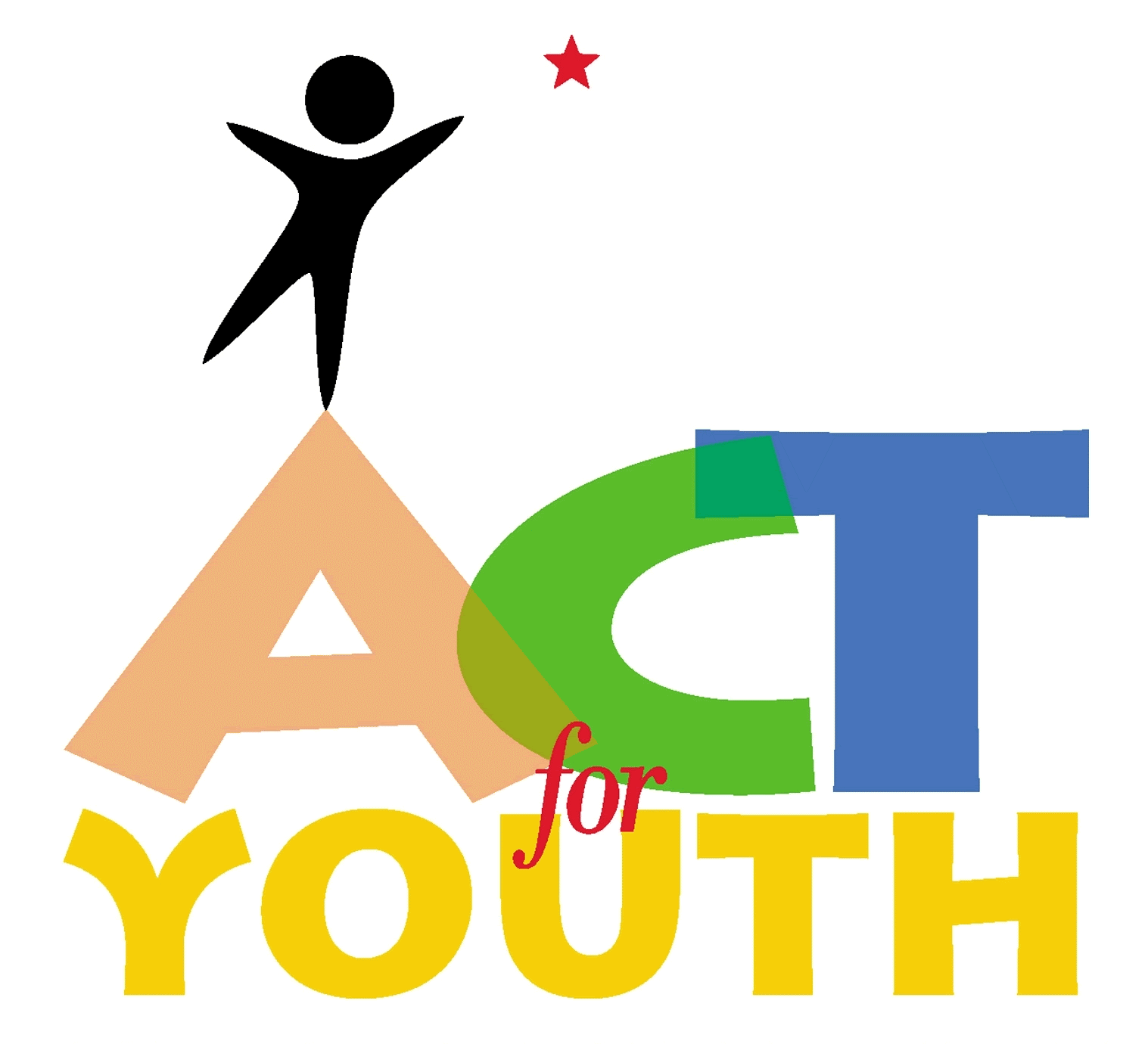 http://www.actforyouth.net/youth_development/professionals/
Trauma
Economic hardships
Loss of loved ones
Loss of school community
No prom
Social Isolation
Uncertainty
No sports
Social media and gaming 24/7
Depression
No graduation celebration
New responsibilities in family
Boredom
Daily routines disturbed
A Time like no other
adolescent developmental Tasks - Disrupted?
Develop/apply abstract 
thinking skills
Develop/apply more
complex perspective 
taking
Adjust to maturing 
bodies and feelings
Develop/apply new coping skills
Renegotiate 
relationship with
adults
Sense of purpose, agency
 & autonomy
Take on increasingly
mature roles and 
responsibilities
Identify moral 
standards, values, and beliefs
Form friendships that
are close and supportive
Develop identity
(different aspects)
Understand/express more 
complex emotional experiences
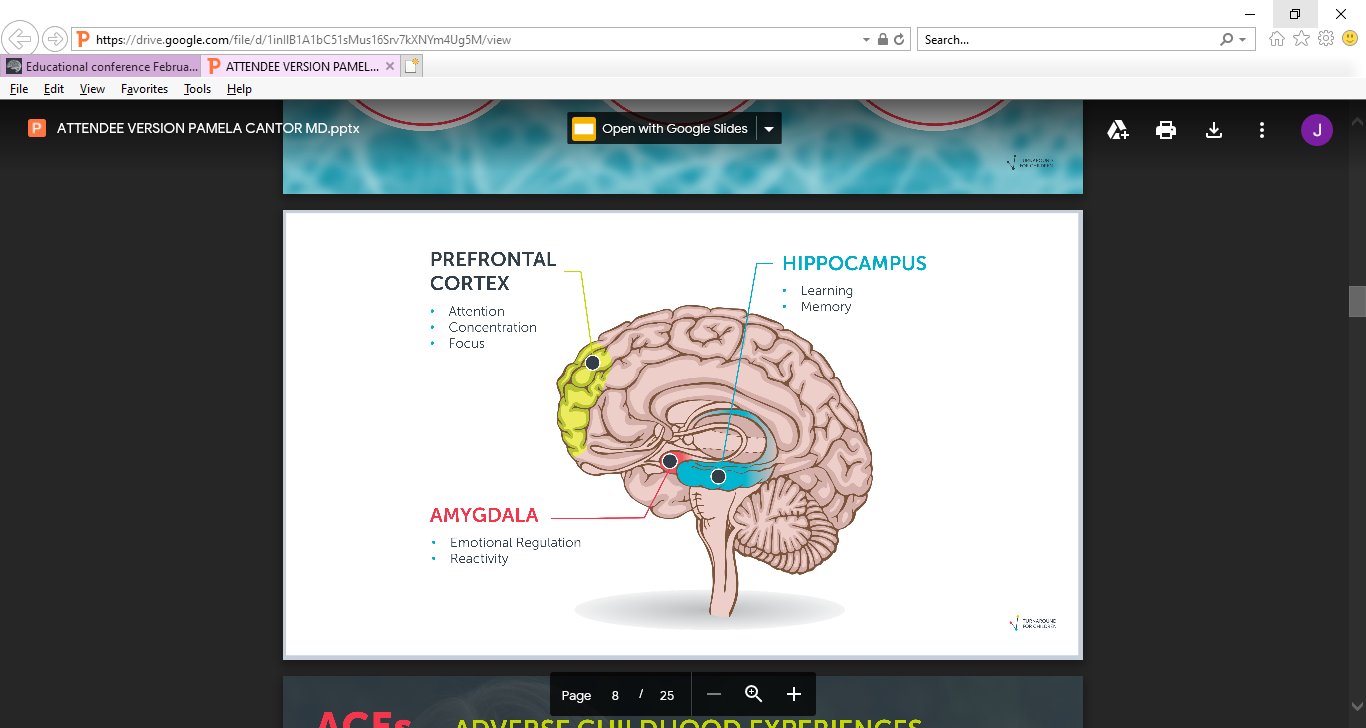 Adolescent Brain Development

Period of growth
Brain centers still maturing
Imbalance: Emotional brain in the driver’s seat
What do we expect? How do young people respond to this?
Child & Adolescent mental health
Mental health in childhood means reaching developmental and emotional milestones, and learning healthy social skills and how to cope when there are problems.

Mental disorders among children are described as serious changes in the way children typically learn, behave, or handle their emotions, which cause distress and problems getting through the day.
https://www.cdc.gov/childrensmentalhealth/basics.html
Increase in Mental Health Issues
Under “regular” circumstances
13-20% of children under 18 experience a mental health disorder in a given year
Only about 50% of these children with mental health disorders receive specialized mental health care

Prediction: Impact of COVID-19
- Increase of disorders to 25-30% of all young people
Gil Noam, PEAR Institute, Associate Professor of Psychiatry, Harvard Medical School
Webinar: Mental Health and Youth Development: Priorities for the Summer and Beyond
CDC data June 2020
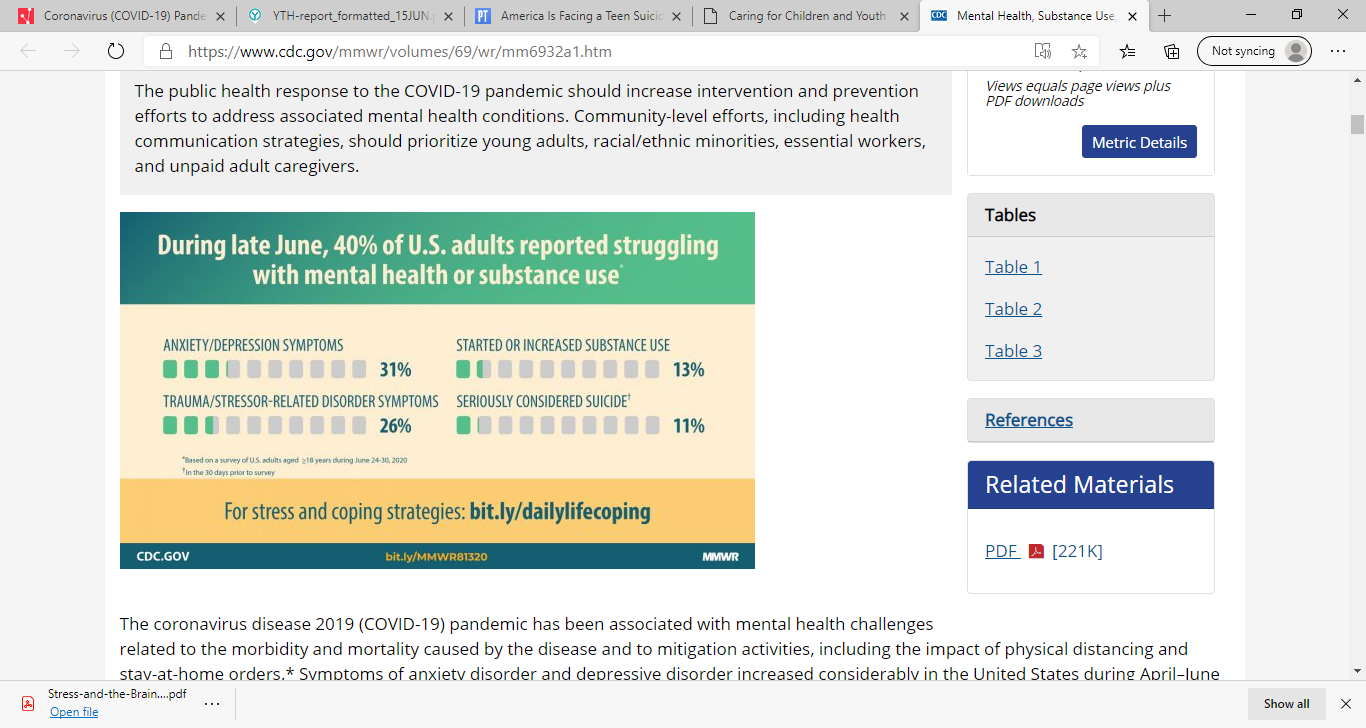 Higher rates for young adults, racial/ethnic minorities, essential workers and unpaid adult caregivers
3 – 4 times higher than comparable data from 2019
Mental Health, Substance Use, and Suicidal Ideation During the COVID-19 Pandemic — United States, June 24–30, 2020 | MMWR (cdc.gov)
[Speaker Notes: 3-4 times higher than numbers in 2019
Around 5900 responded out of 9.800 eligible for the online survey]
Recent Studies: Children and Adolescents
Impact of COVID-19: 
- Increased stress
- Increase in anxiety
- Increase in depression
- Smart phone addiction
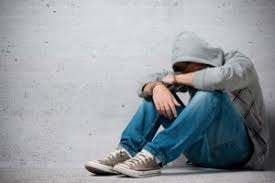 CDC
- Increase in mental health
related ED visits
What do Adolescents say?
Teen Mental Health, Harris Poll (National 4-H) June 2020
Online survey, 1,516 participants (ages 13-19), across US
Are the Kids Alright? California Partners Project, Child Mind Institute & Material+, November 2020
In depth interviews and week-long diary entries (of youth and parents) documenting daily behaviors (sleep, exercise, internet use, and corresponding mood), 46 participants, living in California
Harris Poll (4-H Study)
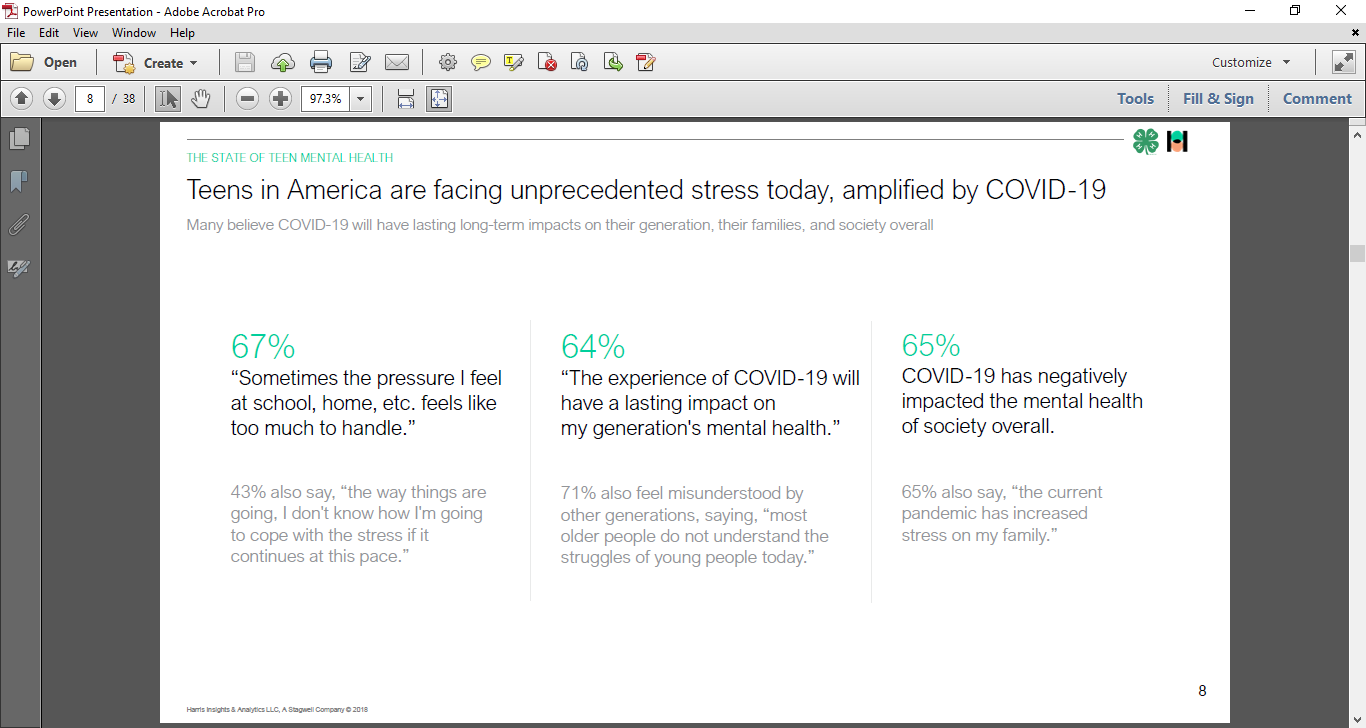 PowerPoint Presentation (4-h.org)
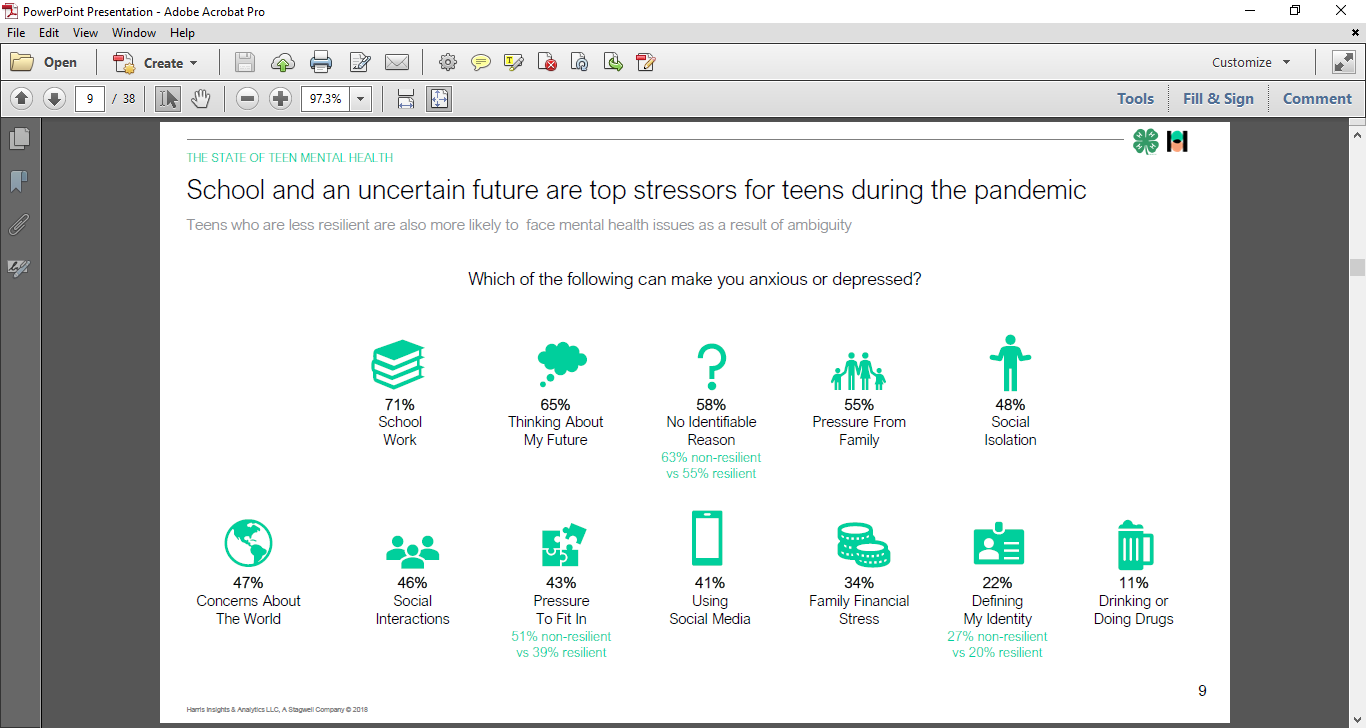 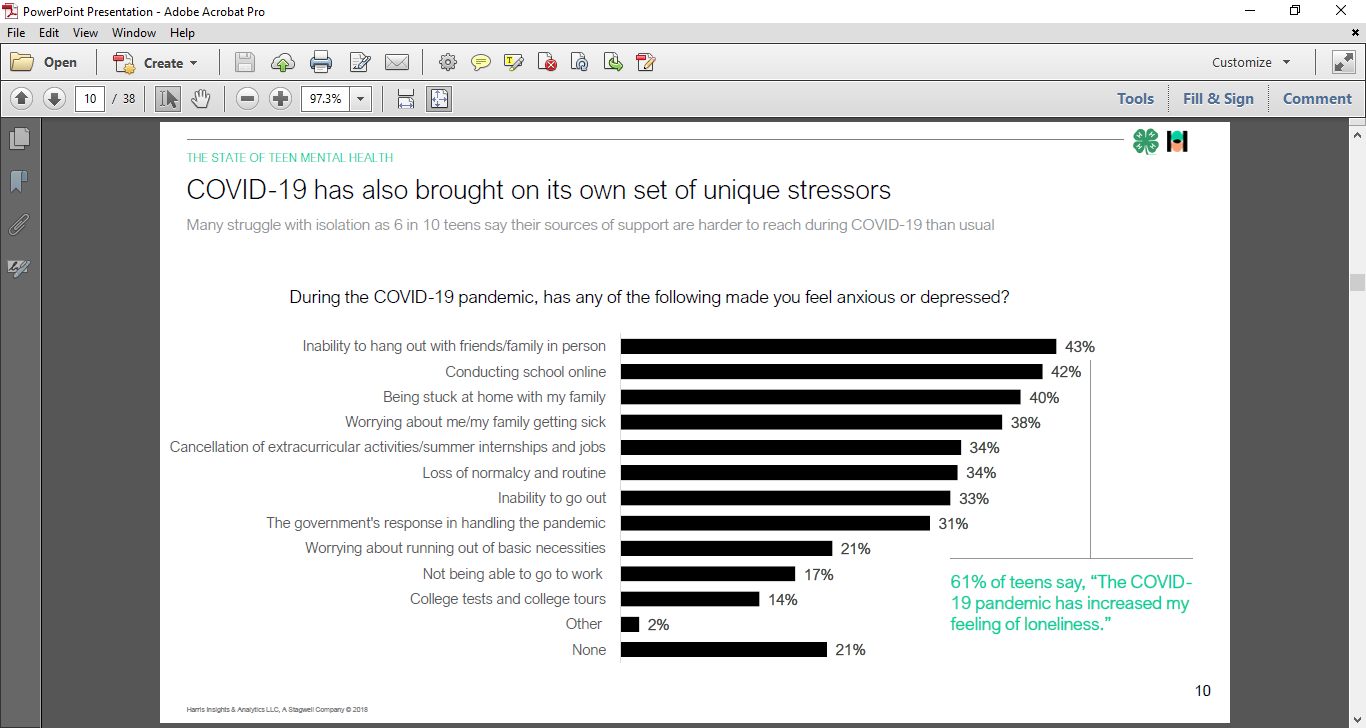 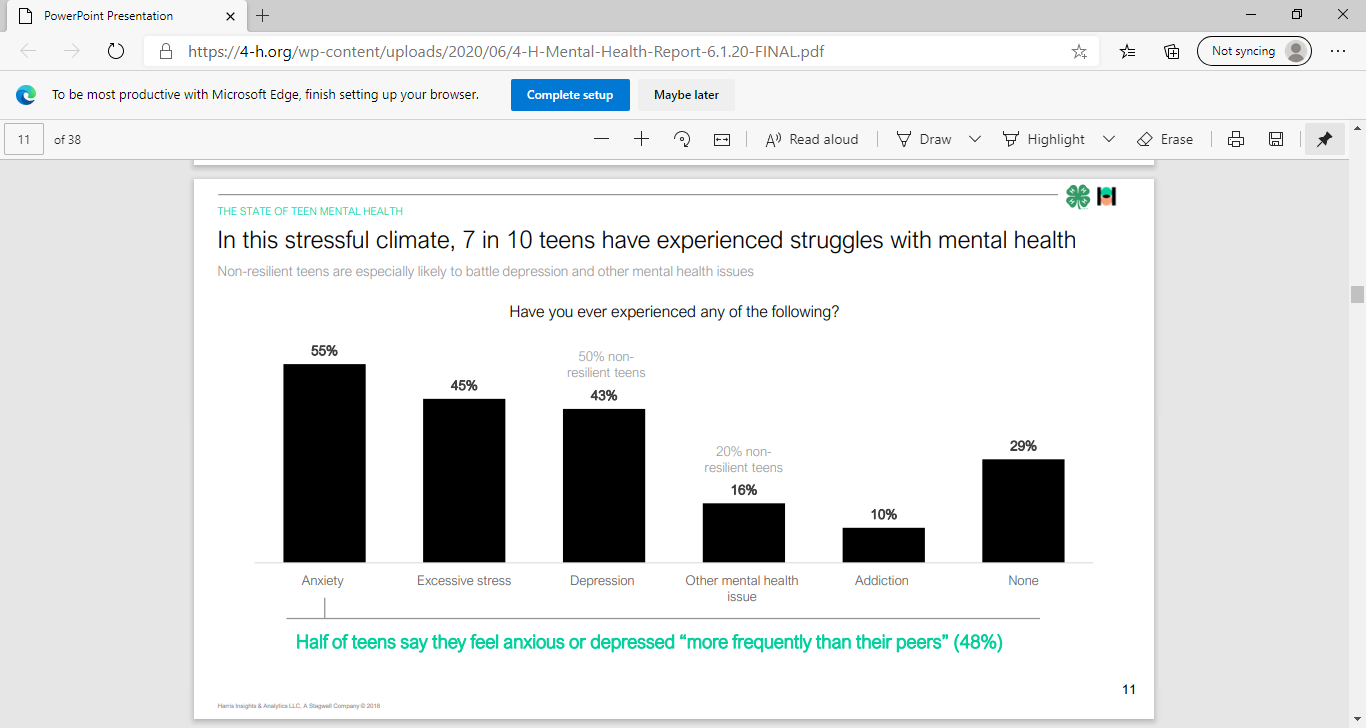 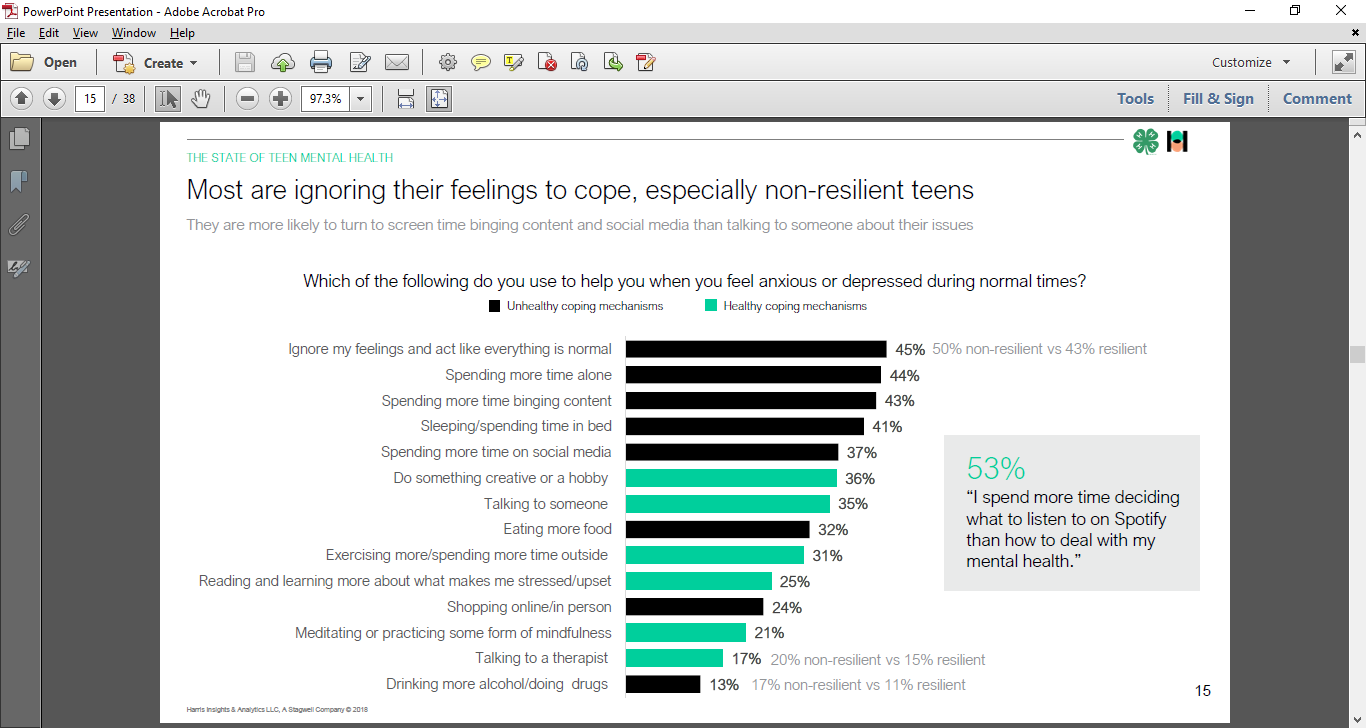 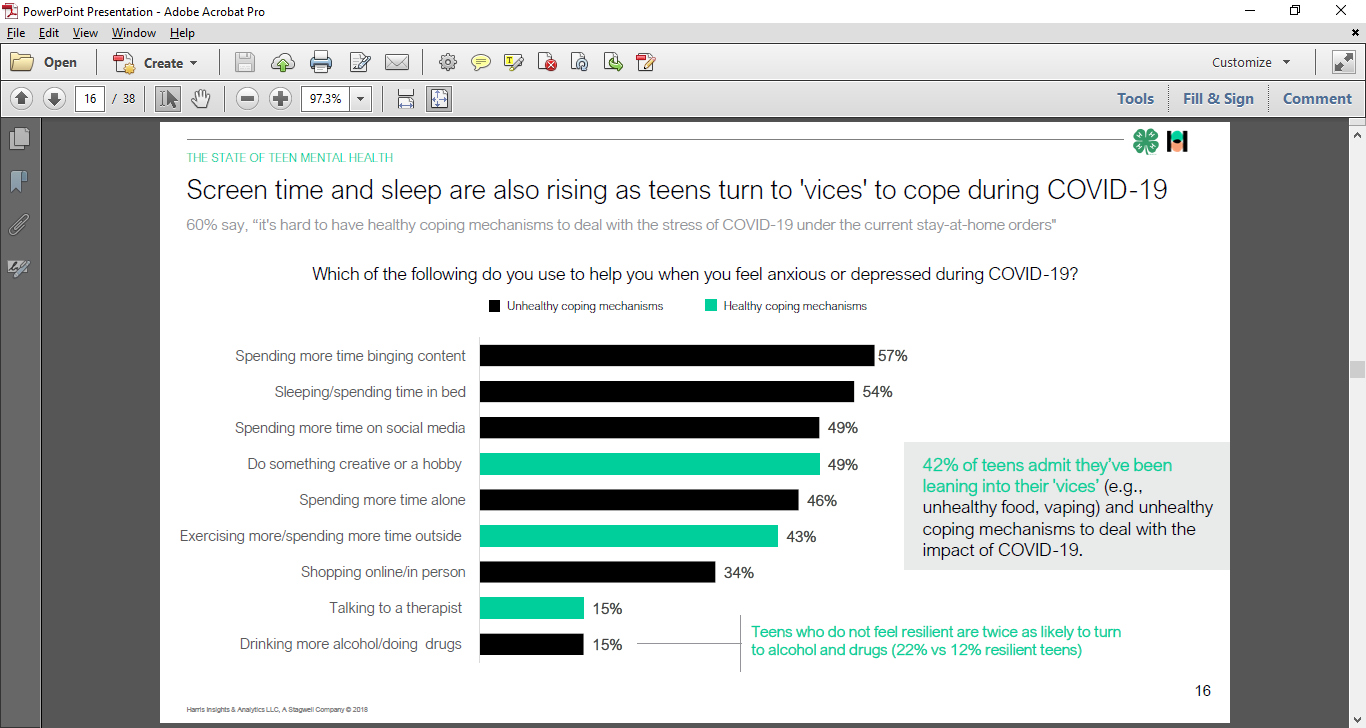 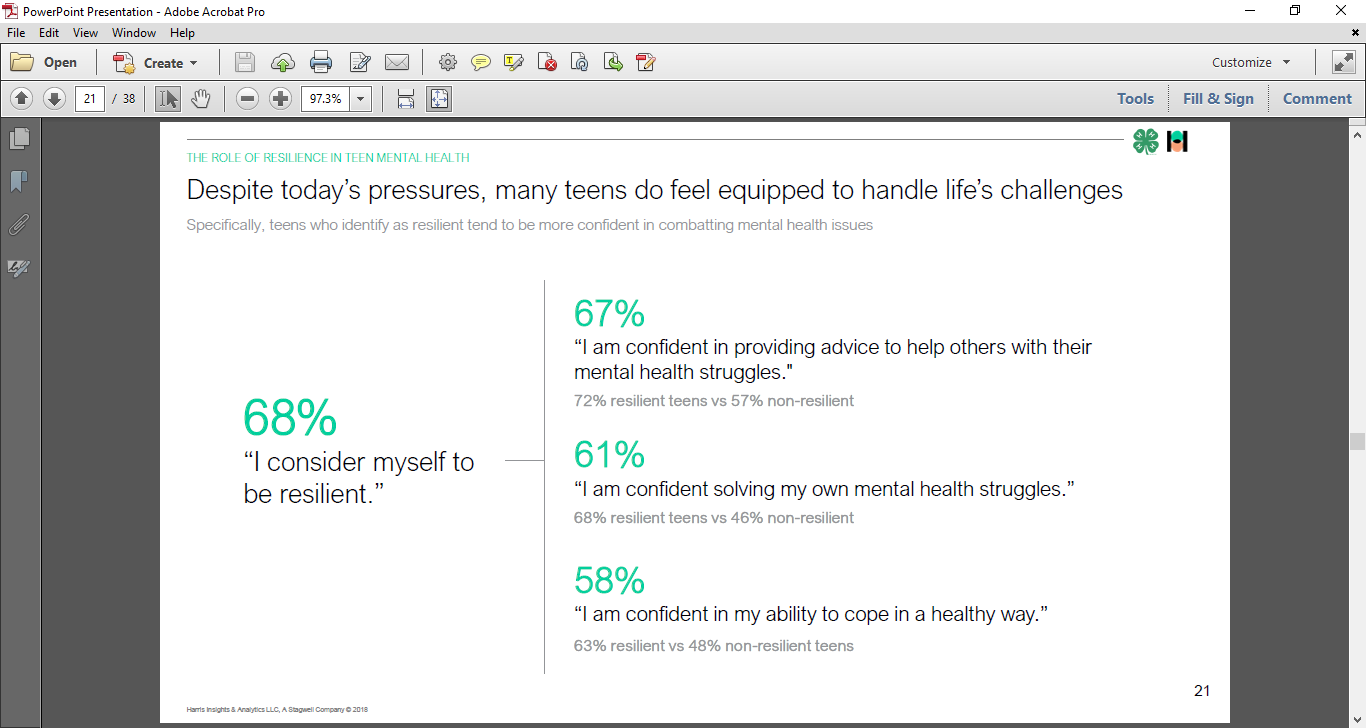 Any Takeaways?
California Partners project
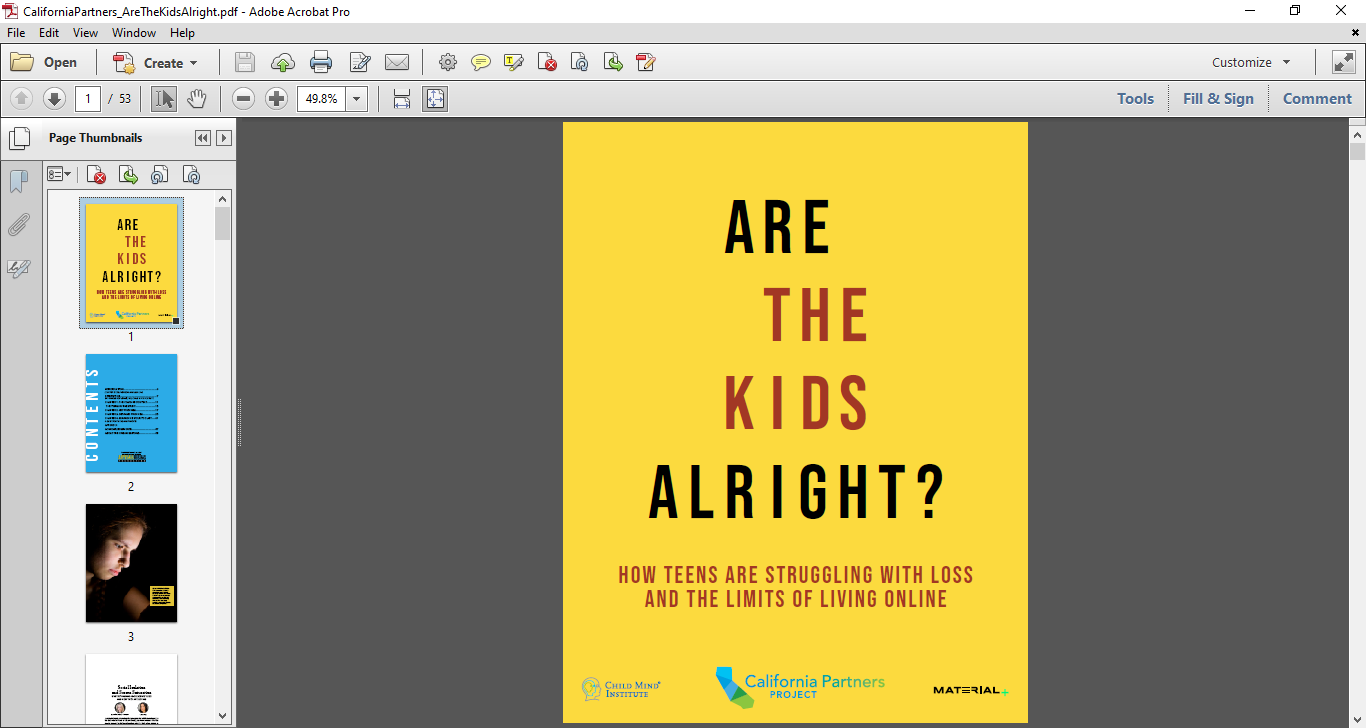 Are the Kids Alright? | calpartnersproject
Includes toolkit for teens and parents
Key Findings
Teens are experiencing a tremendous loss due to school closure and social isolation
There is limited opportunity to do the “work of adolescence” and form their identities
Social media and gaming have become the main way to meet their social needs
The extent of tech use and its impact aren’t obvious, even to those closest to teens
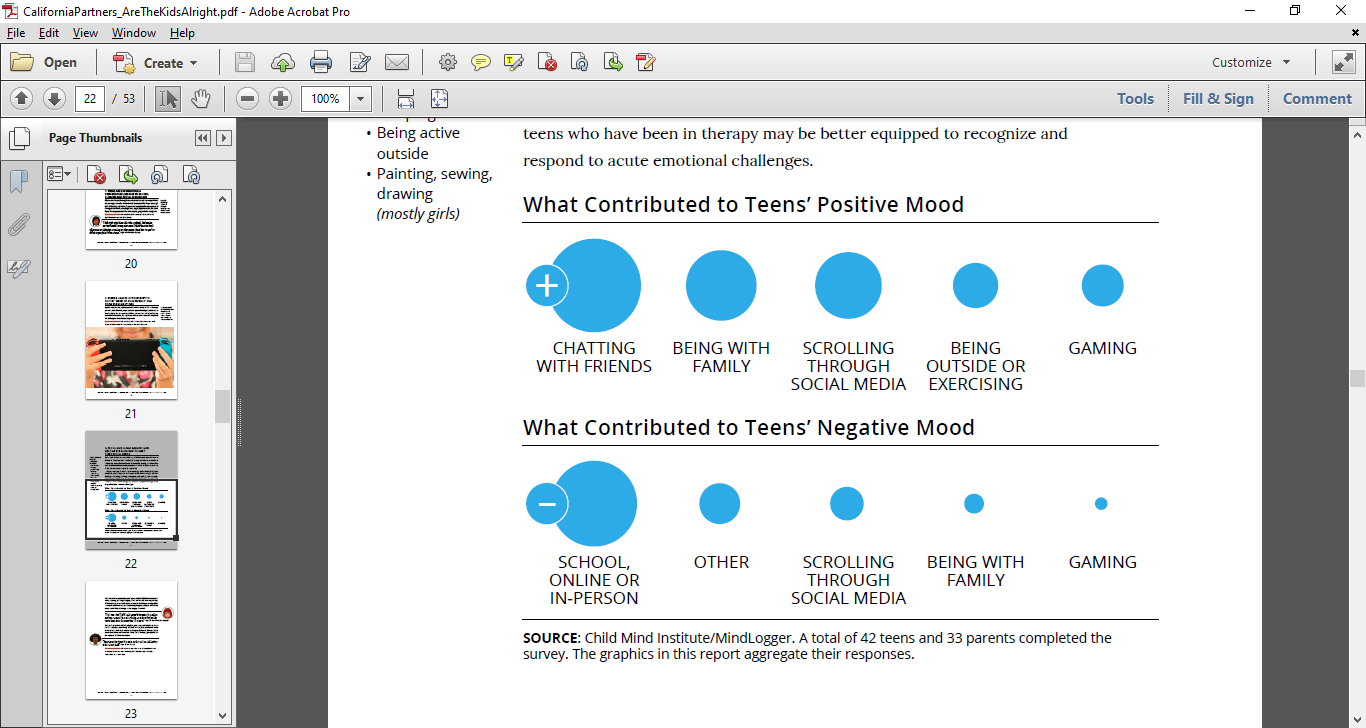 Experiencing Loss - Stages of grief
“When it first started, when I
heard we were not going back, it
was pure shock. We were not able to see friends
and go certain places and travel. It ruined my
summer. With anger comes sadness.”
~Age 16, Sonoma County
“At first, it was this cool thing. We
aren’t going to school. I remember
the first few days I was still seeing people. I’m
not going to get the virus from these people. It
was such a far-off thing in my community.”
~Age 17, Sonoma County
“I was angry that sports and my
whole life stopped with the pandemic…
It’s our junior year in high school and that’s
one of the most important, especially
for sports. We haven’t been able to go to
tournaments. College coaches are not
traveling.” ~Age 16, Sonoma County
“But once this started to happen,
I kind of accepted that it’s kind of
just another year of school and it’s going to be
different and more difficult in some ways and
easier in others.” ~Age 15, San Francisco County
Social media and gaming main way to meet social needs
“TikTok is the one I spend the
most time on because it has stuff
I actually want to watch. If I don’t have anything to do, TikTok’s the obvious place to go.”
~Age 14, San Mateo County
“TikTok is a good pass time, but it
definitely doesn’t make quarantining
better, I’d rather be with my friends.”
~Age 17, Alameda County
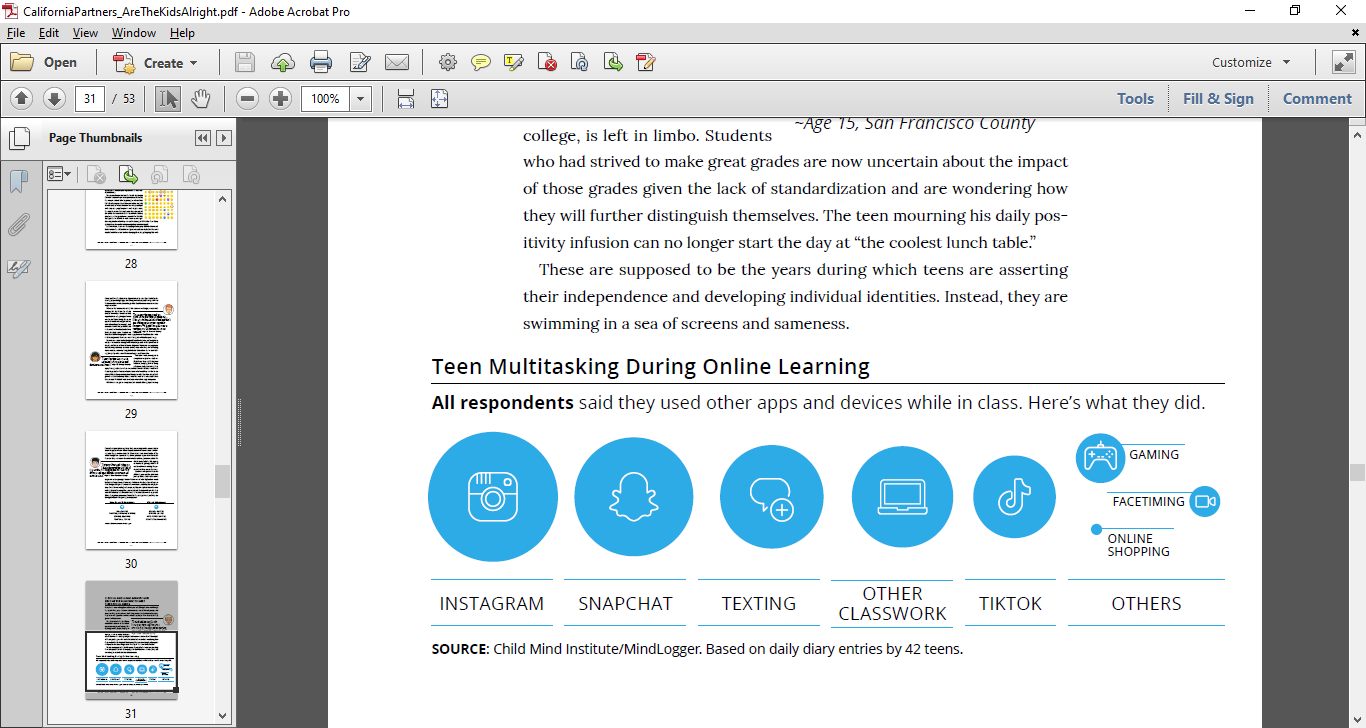 Recognizing dangers of overuse
“Addicted” to technology and apps
“I could quit, but I don’t want to…”
“I know it’s bad, but everybody is doing it”
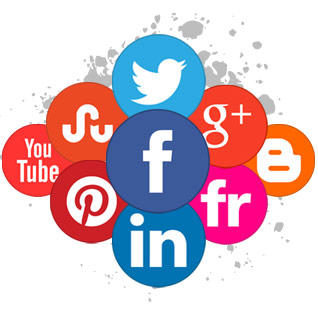 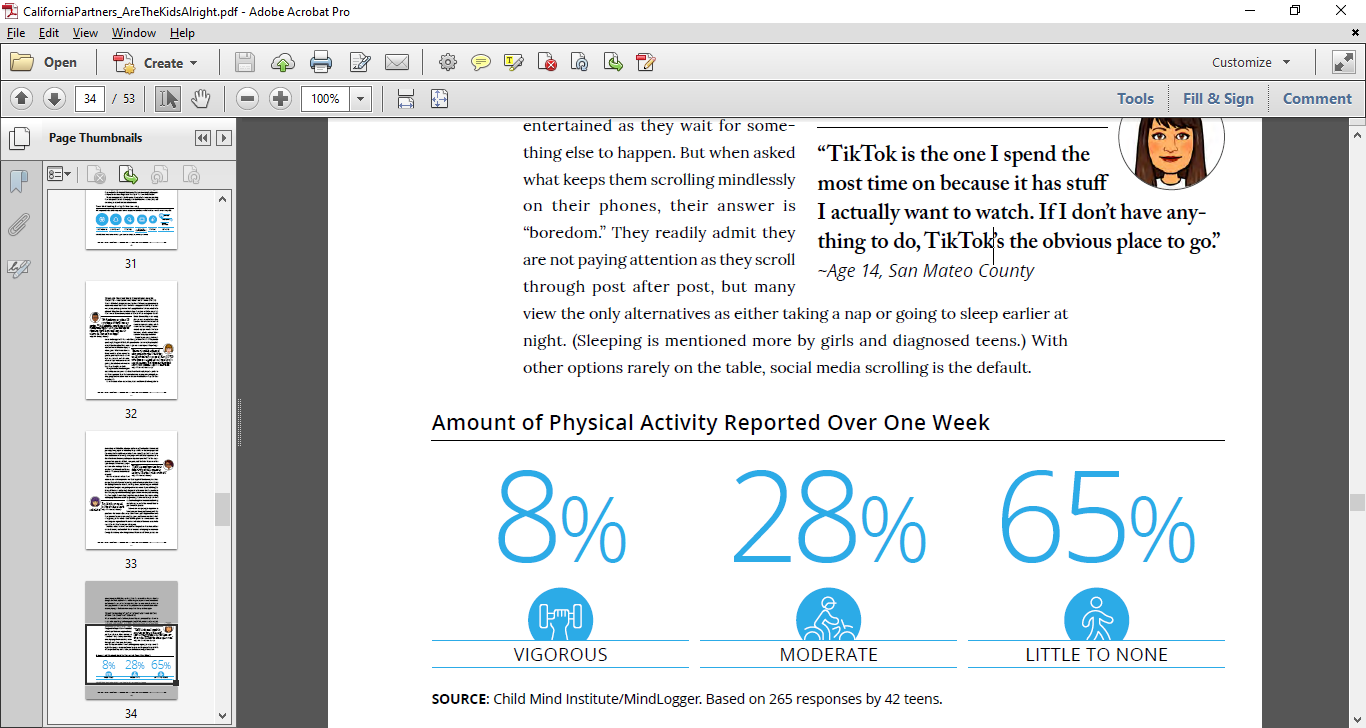 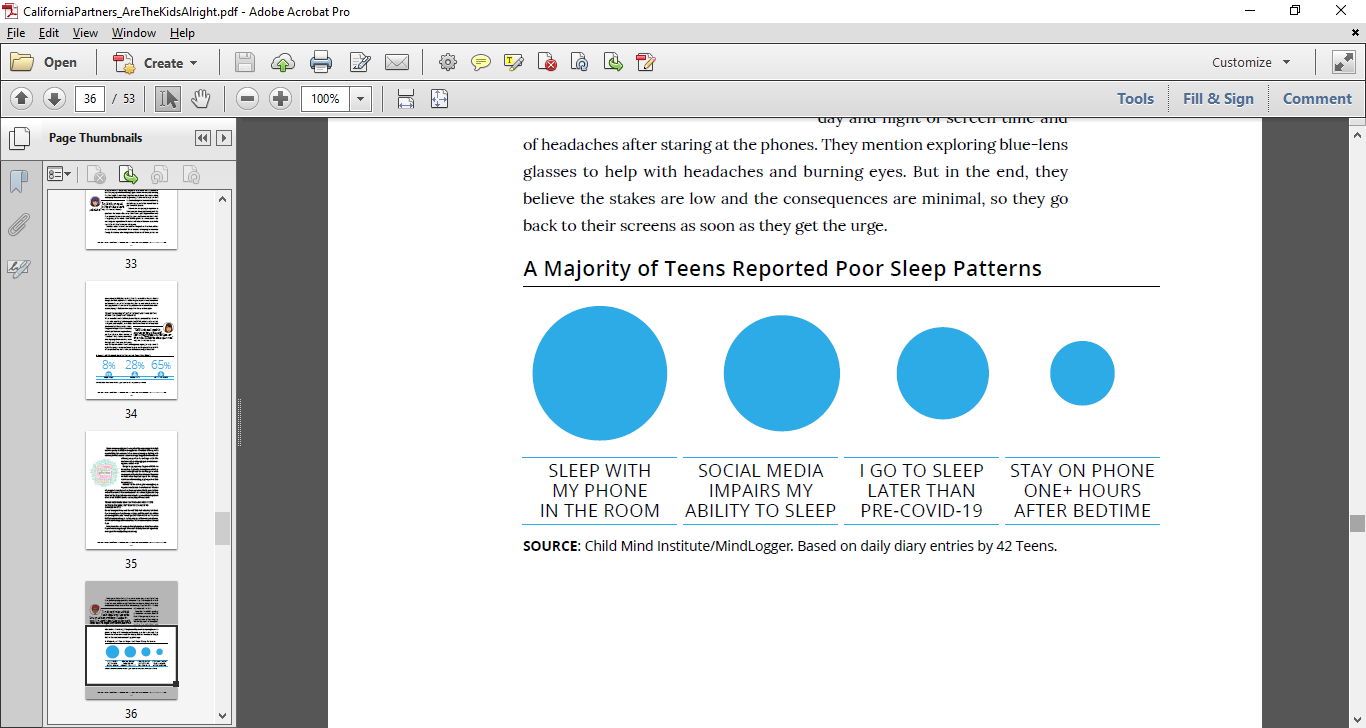 Parent dilemma
Parent diaries 
Underreported their children’s screen time
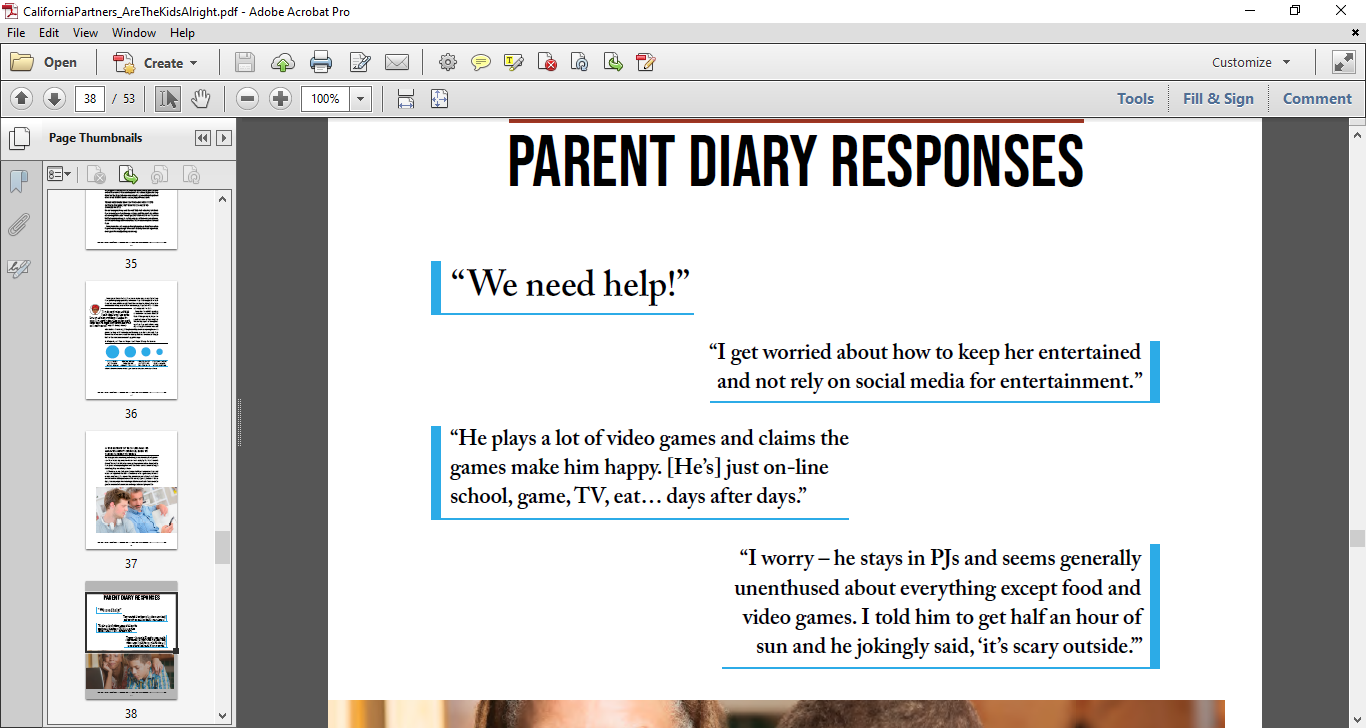 Supporting teens
Acknowledge what has been taken away
Don’t blame teens for their coping mechanisms
Know the signs of depression and anxiety
Be aware of the behavior you are modelling
What to look for
Feeling very sad or withdrawn for two or three weeks
Intense worries or fears that get in the way of daily activities
Severe mood swings that cause problems in relationships
Drastic changes in behavior or personality
Severe, out-of-control behavior
Repeated use of drugs or alcohol
ANY takeaways?
Evolving Science of Learning and Development (SOLD)
Brain Development
Cortisol and oxytocin are hormones that the body produces in response to context – cortisol in response to stress, oxytocin in response to love and trust.
Pamela Cantor et al. 2018
How do we support young People?
New Three R’s
o Relationships: The science tells us that relationships are the active ingredient in the learning environment, and the antidote to toxic stress. 
o Routines: The brain is a predictive machine, and is calm when things are orderly, making routines and consistency vital pieces of environments that encourage brain development. 
o Resilience: The key to building resilience is recognizing that we all – adults and youth alike – have strengths to build upon. Asset-based approaches allow us to help them understand and manage their emotions.
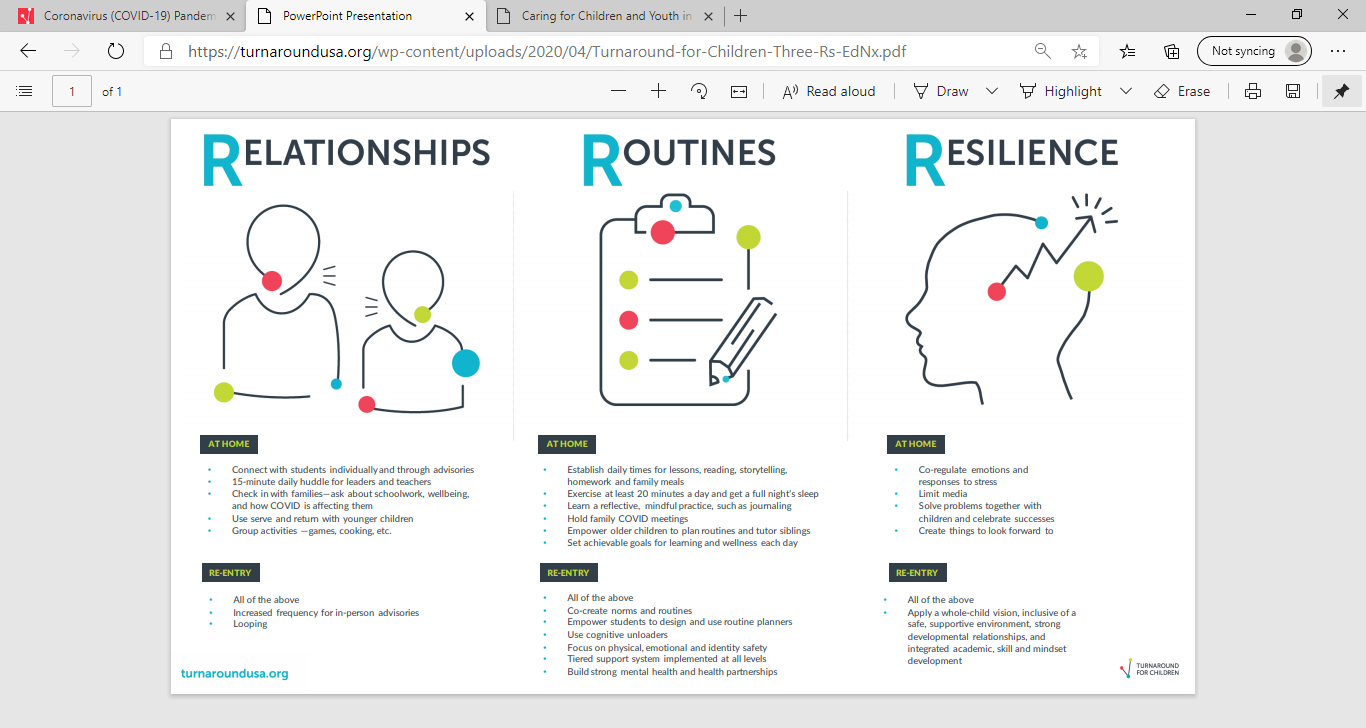 Resources For The New Three Rs: Relationships, Routines and Resilience | Turnaround for Children (turnaroundusa.org)
Quest
Resources
Turnaround for Children -
Coronavirus (COVID-19) Pandemic Resources | Turnaround for Children (turnaroundusa.org)
Stress and the Brain | Turnaround for Children (turnaroundusa.org)
CDC. Daily Life Coping/Stress and Coping -  https://www.cdc.gov/coronavirus/2019-ncov/daily-life-coping/stress-coping/index.html
The Five Steps (suicide prevention) How The 5 Steps Can Help Someone Who is Suicidal - #BeThe1To
Child Mind Institute - Child Mind Institute | Transforming Children's Lives.
CASEL - Covid- 19 SEL Resources (casel.org)
ACT for Youth: SEL Toolkit - http://www.actforyouth.net/youth_development/professionals/sel/
References
Karen Dineen Wagner. 2020. New Findings About Children’s Mental Health During COVID-19. Psychiatric Times. https://www.psychiatrictimes.com/view/new-findings-children-mental-health-covid-19 
Racine, N. et al.2020. Child and Adolescent Mental Illness during COVID-19: A Rapid Review.  Psychiatry Res. 2020 Oct; 292: 113307. Published online 2020 Jul 16. doi: 10.1016/j.psychres.2020.113307
CDC. MMWR. Mental Health–Related Emergency Department Visits Among Children Aged <18 Years During the COVID-19 Pandemic — United States, January 1–October 17, 2020 (published 11.13.20) https://www.cdc.gov/mmwr/volumes/69/wr/mm6945a3.htm?s_cid=mm6945a3_w 
Emma Goldberg. Nov 2020. Teens in Covid Isolation: “I felt Like I was a suffocating”. New York Times. https://www.nytimes.com/2020/11/12/health/covid-teenagers-mental-health.html 
Harris Poll (National 4-H) Teen Mental Health The State of Teen Mental Health During COVID-19 in America: a 4‑H and Harris Poll Youth Mental Health Survey | The Harris Poll
Pamela Cantor et al. 2018. Malleability, plasticity, and individuality: How children learn and develop in context. Full article: Malleability, plasticity, and individuality: How children learn and develop in context1 (tandfonline.com)